認識滾珠開關
外形
圓柱體外觀。
搖動會有珠子滾動的聲音。
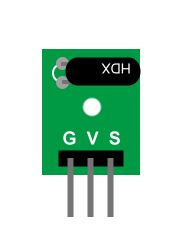 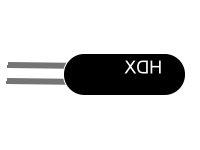 2
原理
屬於數位輸入裝置。
可感應震動產生的開關，又稱震動開關、傾斜開關。
當兩個金屬球接觸時為導通狀態：
數位腳位讀到0。
當兩個金屬球跳開變成不導通狀態：
數位腳位讀到1。
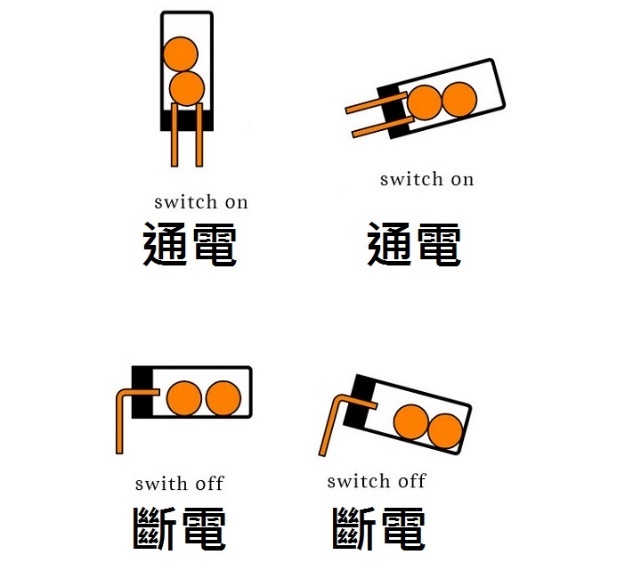 圖片參考知本國小Arduino研習
3
連接方式
4
程式碼
將腳位3設為INPUT（輸入）。
重複執行：
 說數位腳位的值。
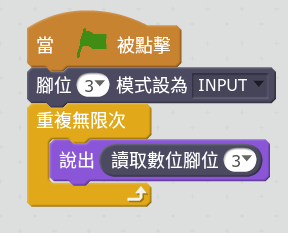 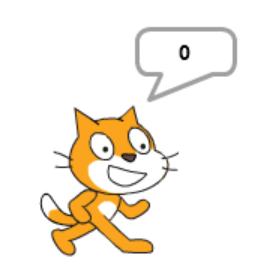 5